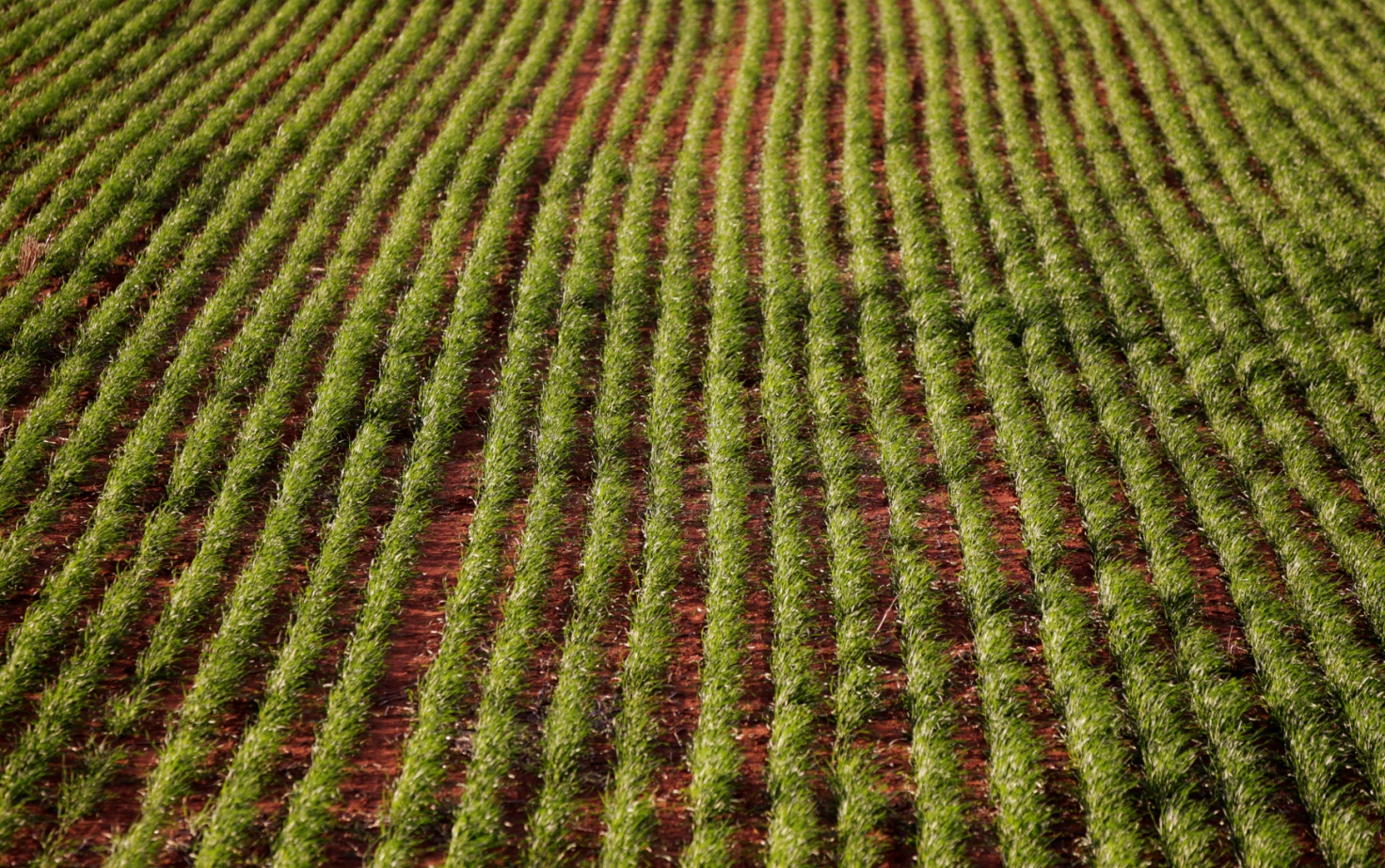 НАЦИОНАЛЬНАЯ ПОДПИСКА НА РЕСУРСЫ THOMSON REUTERS ДЛЯ НАУКИ В РЕСПУБЛИКЕ КАЗАХСТАН
ПРЕДВАРИТЕЛЬНЫЕ ИТОГИ10/2011-08/2014

Октябрь 2014
Национальная подписка в 2011-2014 гг.
Доступ открыт для 368 организаций по всему Казахстану к наиболее востребованным ресурсам компании Thomson Reuters:
Web of Science Core Collection
MEDLINE
SciELO
Derwent Innovations Index
Journal Citation Reports
КРАТКО ОБ ИТОГАХ НАЦИОНАЛЬНОГО ДОСТУПА К WEB OF SCIENCE В РЕСПУБЛИКЕ КАЗАХСТАН
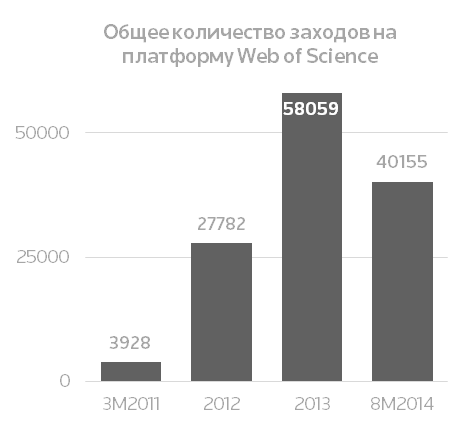 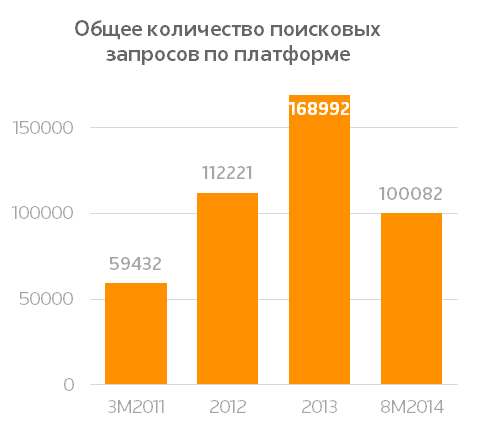 СТАТИСТИКА ИСПОЛЬЗОВАНИЯ ПЛАТФОРМЫ WEB OF SCIENCE В РЕСПУБЛИКЕ КАЗАХСТАН
По сравнению с показателями использования платформы Web of Science, представленные в предыдущем нашем отчете за сентябрь 2013 г., текущие значения фактически удвоились за столь небольшой период времени. 
За первые 8 месяцев 2014 года количество заходов на платформу превысило этот же показатель за весь 2012 год (первый полный год использования ресурсом). 
В целом, динамика роста позитивная, и мы ожидаем существенного увеличения заходов и запросов к концу года.
За период 10/2011 – 08/2014 наиболее активно пользовались платформой Web of Science следующие организации:
•	Казахский национальный университет имени аль-Фараби
•	Атырауский государственный университет им. Х.Досмухамедова
•	Назарбаев Университет
•	Национальный центр научно-технической информации
•	Жетысуский государственный университет имени И. Жансугурова
•	Евразийский национальный университет им. Л.Н.Гумилева
•	Западно-Казахстанский государственный медицинский университет им. М.Оспанова
•	Карагандинский государственный университет имени академика Е. А. Букетова
•	Карагандинский государственный технический университет
•	Казахский экономический университет имени Т. Рыскулова
ОБУЧЕНИЕ ПОЛЬЗОВАТЕЛЕЙ В РЕСПУБЛИКЕ КАЗАХСТАН, ПРЕДОСТАВЛЕННОЕ В РАМКАХ ПОДПИСКИ
Компания Thomson Reuters в рамках подписки обеспечивает информационную и техническую поддержку пользователей, включая, но часто не ограничиваясь, приведенными ниже мероприятиями:
•	проведение обучающих семинаров в организациях, имеющих доступ к платформе Web of Science (преимущественно, специализированных семинаров по теме «Как публиковать статьи в журналах с импакт-фактором»)
•	проведение регулярных открытых онлайн-семинаров (вебинаров) по ресурсам
•	предоставление информации об использовании ресурсов (материалы, руководства, видео-уроки, а также записи онлайн-семинаров) на портале wokinfo.com (на английском языке) и wokinfo.com/russian (на русском языке)
•	техническая поддержка пользователей по запросам непосредственно с платформы Web of Science (раздел Feedback & Support; на английском языке) и на сайте wokinfo.com/russian в разделе «Задать вопрос» (на русском языке)
Очные семинары, проведенные сотрудниками компании Thomson Reuters
Онлайн семинары компании Thomson Reuters
В период действия национальной лицензии специалисты Thomson Reuters провели 190 онлайн-семинара, в которых приняло участие более 9 тысяч участников из 37 городов РК и более чем 300 организаций (в том числе и из тех, где проводились лекции «Как публиковать статьи в журналах с импакт-фактором»). 
Многие участники очных и заочных семинаров обладают сертификатами, подтверждающие их участие. Подробные отчеты по проведенным обучающим мероприятиям регулярно направлялись НЦНТИ
Наличие доступа к ресурсам Thomson Reuters положительно отразилось на научных публикациях из Казахстана
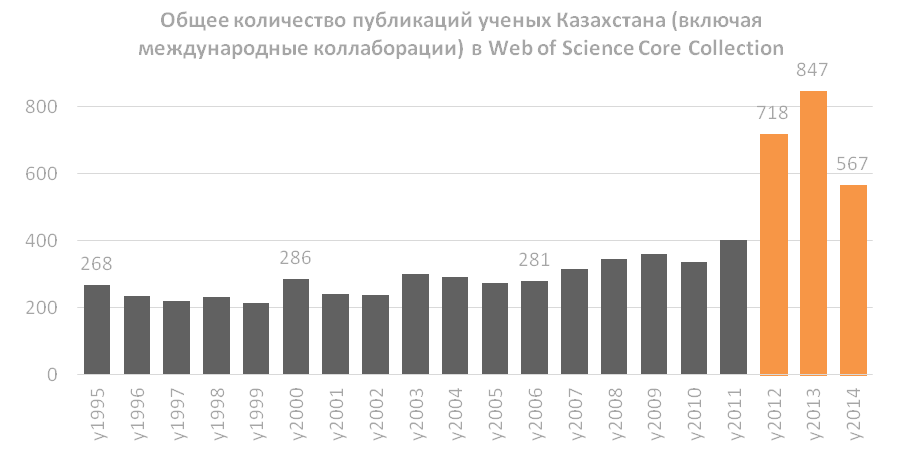 Научная производительность Казахстана на фоне других государств Центральной Азии (по данным InCites)
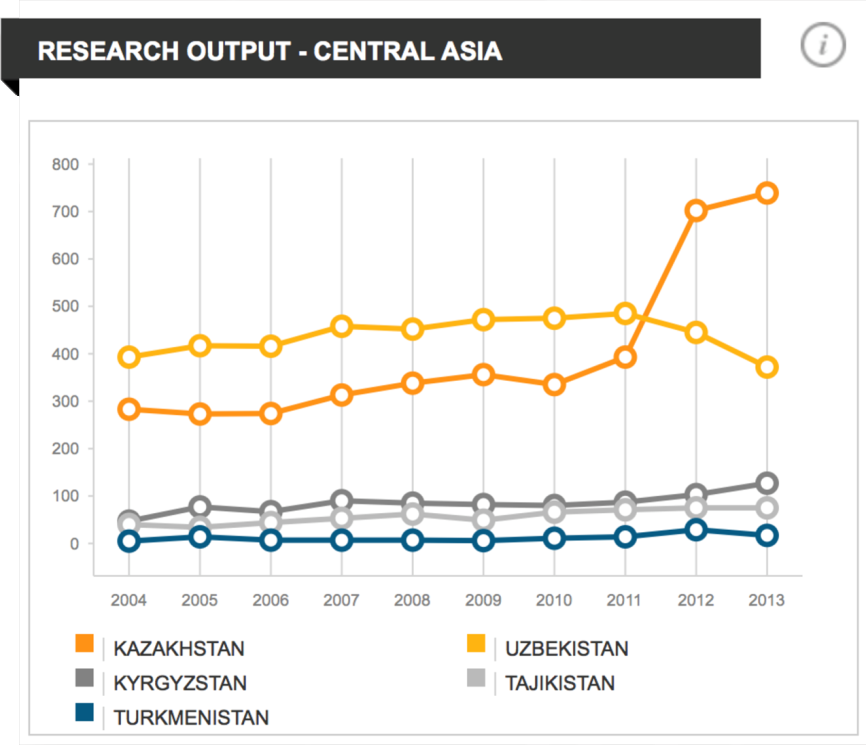 Source: Thomson Reuters InCItesTM 2004-2013
Доля Казахстана в научных публикациях в Центральной Азии
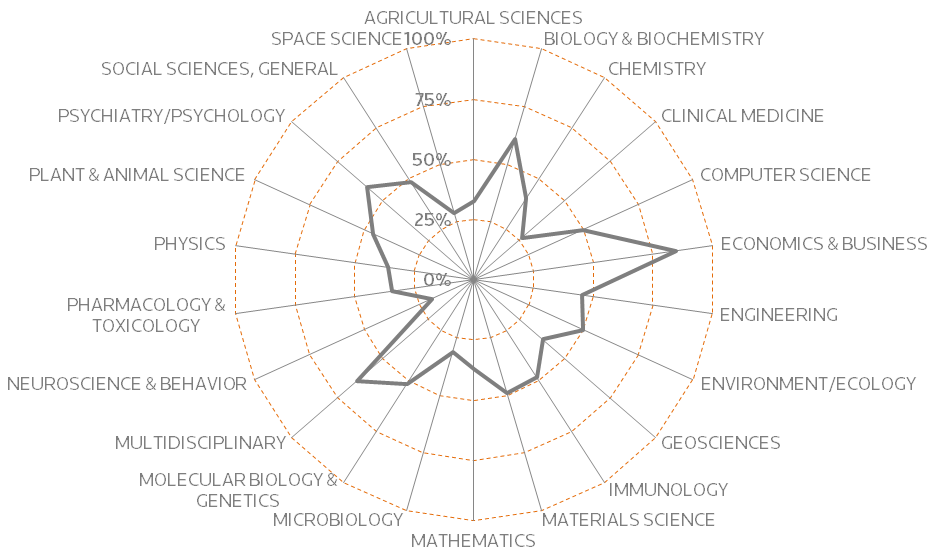 Source: Thomson Reuters InCItesTM 2004-2013
Топ 10 стран, с которыми Казахстан проводит совместные исследования
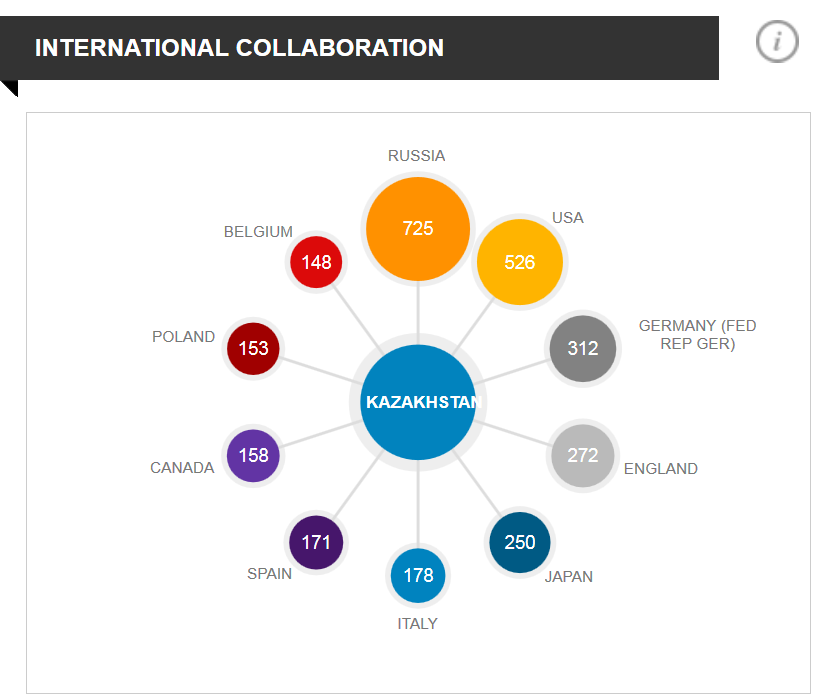 Source: Thomson Reuters InCItesTM 2004-2013
Национальные лицензии в других странах
Новые предложения компании Thomson Reuters
Book Citation Index
InCites
Thomson Innovation – более 50 млн. патентов
Russian Citation Index на платформе Web of Science  ожидаемый выход 2015 год порядка 1000 лучших научных журналов на русском языке
Выводы
Данные по публикационной активности казахстанских исследователей однозначно свидетельствуют о том, что, как никогда раньше, наука в Республике Казахстан находится в состоянии активного подъема и развития, демонстрируя высокую степень интегрированности в международное информационное пространство. 

В компании Thomson Reuters мы верим, что эти успехи стали возможны благодаря совместным усилиям и сотрудничеству руководства Республики и нашей компании. Вместе нам важно сохранить этот импульс для обеспечения дальнейшего устойчивого развития науки в Республики Казахстан.